Support Vector 
Machines 
(Destek Vektör
Makineleri)
SVM Nedir ?
Algoritma Vladimir Vapnik tarafından geliştirilmiştir  ve şu anki standart halini  Corinna Cortes  ve Vladimir Vapnik’in geliştirmesiyle almıştır. 

 Verileri analiz eden, modelleri, örüntüleri tanıyan, sınıflama ve regresyon analiz işlemlerinde kullanılan eğiticili öğrenme yöntemleridir.


Eğitim verilerini kullanarak, giriş ile çıkış arasında haritalama fonksiyonu üretir. 
  Sınıflama
  Regresyon
Çok boyutlu uzayda bir veya birden fazla hiperdüzlem oluşturur. Hiperdüzlemlerin özelliği, maksimum “margin” e sahip olmalarıdır.
 Uygulama Alanları: 
  Biyoinformatik
 Veri madenciliği
 Yüz tanıma
 Görüntü İşleme.
[Speaker Notes: Lineer olarak ayrılamayan veri kümelerinde sonlu boyuttaki  uzay daha büyük boyuttaki uzayda gösterildiğinde sınıflanabilir.]
SVM,
 sınıflama problemlerini çözen,
 sınıf sınırlarının daha esnek gösterimini kullanan,
 otomatik karmaşıklık kontrolü kullanan,
 polinominal sürede bulunabilen tek bir global minimuma sahip olan makine öğrenmesi algoritmasıdır.
 Kullanımı kolaydır,
 Genelleme performansı iyidir,
 çok küçük değişikliklerle aynı algoritma kullanılarak birçok problem çözülebilir.
Klasik Yaklaşımlardan Farkı
Klasik yaklaşımda,
 Veriler bir dizi lineer parametreli fonksiyonlarla modellenir.
  Verilerin olasılık bileşenleri, normal olasılık dağılım kurallarıdır  ve Gaussian fonksiyonu kullanılmaktadır. 
  Parametre tahminleri maksimum benzerlik yöntemine bağlıdır;  böylece uygulamalarda karesel hata toplamının minimizasyonu  işleminde maliyet azaltılır.
 Modele uygun yapı seçilir; örneğin, polinominal, HL nöron sayısı, fuzzy modeldeki kural sayısı. 
 Tahmini hata sabit tutularak, eğitim verilerindeki hata minimize edilir.
[Speaker Notes: Modern problems are high-dimensional, and if the underlying mapping is
not very smooth the linear paradigm needs an exponentially increasing
number of terms with an increasing dimensionality of the input space X
(an increasing number of independent variables). 

2. The underlying real-life data generation laws may typically be very far from
the normal distribution and a model-builder must consider this difference
in order to construct an effective learning algorithm.

3. From the first two points it follows that the maximum likelihood estimator
(and consequently the sum-of-error-squares cost function) should be
replaced by a new induction paradigm that is uniformly better, in order to
model non-Gaussian distributions.]
SVM ise,
   Yüksek boyutlu ve dağınıktır. 
   Klasik modellerin aksine parametreler önceden tanımlı değildir ve sayısı eğitim verilerine göre değişir. 
  Eğitim verilerindeki hata değeri sabit tutularak, güven aralığı minimize edilir.
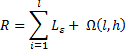 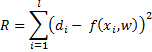 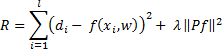 Temel Kavramlar
Hiperdüzlem
denklemiyle tanımlanır.
x1, x2 noktaları H hiperdüzleminde olsun.
normaldir
ve
Herhangi bir x noktasından bu düzleme uzaklık;
            düzlemde bir nokta,
SVM Margin Kavramı
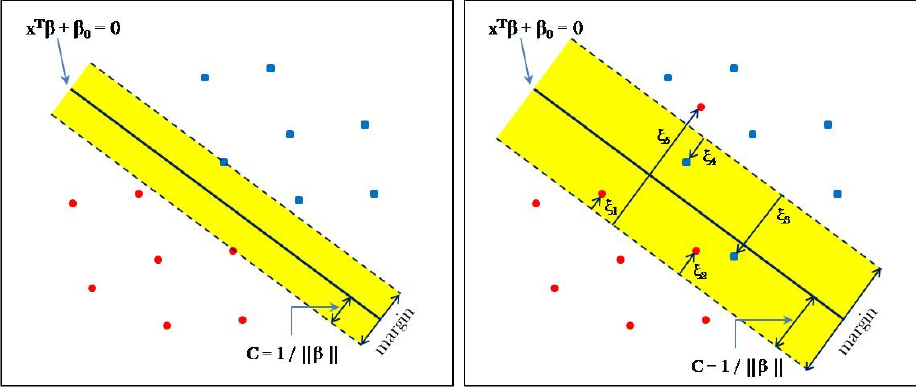 Düzleme en yakın negatif noktalardan düzleme olan en kısa mesafe
Düzleme en yakın pozitif noktalardan düzleme olan en kısa mesafe
Düzlemin marginidir.
Quadratic Programlama
İkinci dereceden fonksiyonlu lineer kısıtlı optimizasyon problemlerine quadratic program denilmektedir. 

Genel quadratic program;

                                                       ve                       koşulları sağlanarak, 


                                                                     minimize edilmesidir.


c, fonksiyonun lineer terimlerinin etkisini gösteren  n boyutlu vektördür; Q, (nxn) simetrik matristir ve quadratic terimlerin etkisini göstermektedir. 

f(x), tüm noktalar için konveks ise lokal minima tektir ve bu da global minimadır.
Lagrange Çarpımları
Quadratic programları çözmekte kullanılmaktadır. 

Örneğin;
 İki eğri arasındaki en kısa Öklid uzaklığını bulalım.


Eğriler üzerinde iki nokta (x1,y1) ve (x2,y2) arasındaki uzaklık;  

İki kısıt bulunmaktadır, bu iki Lagrange çarpımı gerektirir.
ve
Karush-Kuhn-Tucker Conditions
Lagrange çarpımları, eşitlik kısıtları içindir ancak optimizasyon problemleri eşitsizlik de içermektedir. 

           minimize edilecek fonksiyon,
kısıtlar olsun.
noktası için optimum koşullar             ve         varlığında sağlanır.
Karush-Kuhn-Tucker tamamlayıcı durumu
i=1,….,k
f fonksiyonu,                   k=1,….,K ve m=1,….,M kısıtlarına

göre minimize edilsin.
Örnek:
fonksiyonunu,
sınırları ile minimize ediniz.
Karush-Kuhn-Tucker durumları;
Lineer Ayrılabilir Verilerde SVM İkili Sınıflama
İki ayrı sınıfa ait eğitim seti
                                                                             vektörleriyle 

tanımlanmaktadır.        m boyutlu                      vektörü ve                        ‘dir.
 
                                                    ağırlık vektörü,         bias olmak üzere,  iki sınıf hiperdüzleme paralel iki margin ile ayrılır.
Birçok hiperdüzlem bulunmaktadır; 


İki margin arasındaki uzaklık ise;



optimal hiperdüzlem, bu uzaklığın maksimize edilmesi 
(       minimize edilmesi) ile elde edilir;
Lagrange fonksiyonu; 



Quadratic programlama probleminde       ‘nin w ve b ‘ye göre eğimi gerekir;
Destek vektörleri: İki optimal margin üzerinde bulunan ve       katsayısı 0’dan farklı olan vektörlerdir.




Karar fonksiyonu:
Algoritma:
matrisi oluşturulur, 

                          ,                ve                       minimize edilir,

  


               olan destek vektörler bulunur.
 

 Her yeni x değeri,
Örnek: AND Kapısı
H = 0     0     0     0
       0     1     0    -1
       0     0     1    -1
       0    -1    -1     2
Lineer Olarak Tam Ayrılamayan Verilerin İkili Sınıflaması
C, yanlış sınıflanmış veriler için kontrol parametresidir, o veriden uzaklığı arttıran ceza değeridir.
Destek vektörleri 0’dan büyük, C değerine eşit ya da küçük olan Lagrange değerleridir.
Algoritma
matrisi oluşturulur, 
         değeri belirlenir,

                          ,                ve                       minimize edilir,

  


                      olan destek vektörler bulunur.
 

 Her yeni x değeri,
Non-Lineer İkili Sınıflama Kernel Fonksiyonları
Lineer olarak ayrılamayan veriler daha yüksek boyutlu uzayda gösterildiklerinde lineer olarak ayrılabilirler. Bunun için, 
                             dönüşümleri kullanılmaktadır. 
Örneğin;                  dönüşümü, 
                                                                                                    ile elde edilir.

Ancak verilerin lineer oldukları uzaylar çok fazla büyük olabileceklerinden özellik uzaylarının sadece noktasal çarpımları kullanılmaktadır. Bu yönteme, “kernel trick” denilmektedir.
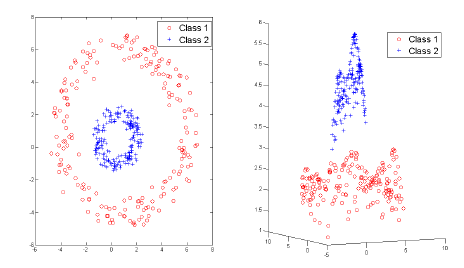 Kernel Fonksiyonları
RBF Kernel;




Polinom Kernel;




Sigmoidal Kernel:
w değerinin bulunması için, yüksek boyutlu uzayda gösterim gerekeceği için direkt olarak karar fonksiyonu kullanılmaktadır;






                         destek vektörleri bulunur;
Regresyon için SVM
i=1,…….L;
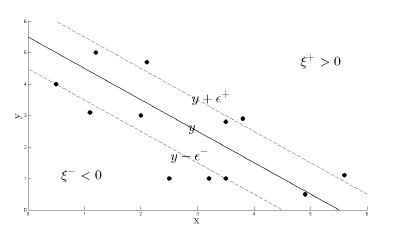 Regresyondaki cezalandırma yöntemi, sınıflandırmadan farklı olarak, bir hata toleransı tanımlanmaktadır.

Bir diğer farklılık ise,      sınırlarının dışında kalan çıkışlar için pozitif ve negatif olmak üzere iki esneklik katsayısı bulunur.
Hata fonksiyonu:
Lagrange çarpımları;
Destek Vektörleri;
Kernel Adatron Algoritması
ile eğitime başlanır.





                                                                   değeri hesaplanır,



                                                   
                       a)

                       b)
Yeni eşik değeri belirlenir;
                                                             ile gösterilen sınıfa ait  
                                                               ile gösterilen sınıfa ait
İterasyon sayısı tamamlanmış veya

                                                       1 ‘e ulaşmmışsa çık.
SVM ‘nin Özellikleri
En etkili ve sınıflamada en çok kullanılan araçtır, diğer yöntemlere göre avantajları bulunmaktadır.
 Convex optimization problemine dayanmaktadır; quadratic kriterle lineer kısıtları bulunmaktadır. Bu nedenle lokal minima problemi bulunmamaktadır. 
Çok büyük veri setlerinde de başarılı olmaktadır. 
 Kernel yöntemleriyle lineer olmayan sınıflamada da başarılıdır.
SVM ‘nin Kısıtları
Kernel fonksiyonunun seçimi,
 Büyük eğitim verileri olmasına rağmen test aşamasında hızı düşürmemek için az sayıda destek vektörlerinin seçilmesi,
 Çok sınıflı SVM sınıflayıcılar için optimal tasarım için araştırmalar devam etmektedir.
Referanslar
Support Vector Machines Explained, Tristan Fletcher, 2009, www.cs.ucl.ac.uk/sta/T.Fletcher/
 The Nonlinear Workbook, 3rd Edition, Willi-Hans Steeb
 Lecture Notes On Support Vector Machines, Choongrak Kim, 2010, Department of Statistics Pusan National University
 Support Vector Machines: Theory and Applications, Lipo Wang, Studies in Fuzziness and Soft Computing, Volume 177